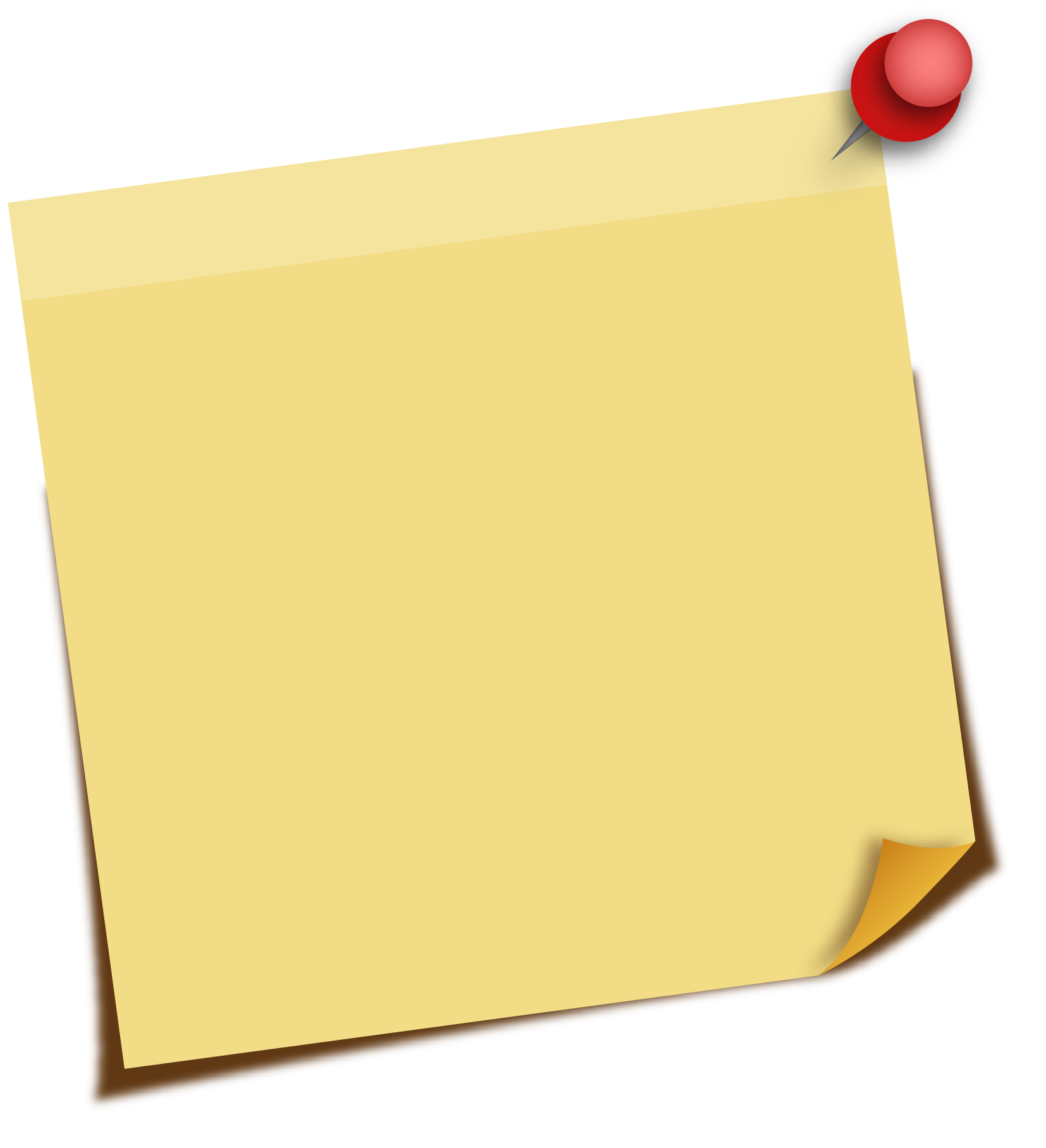 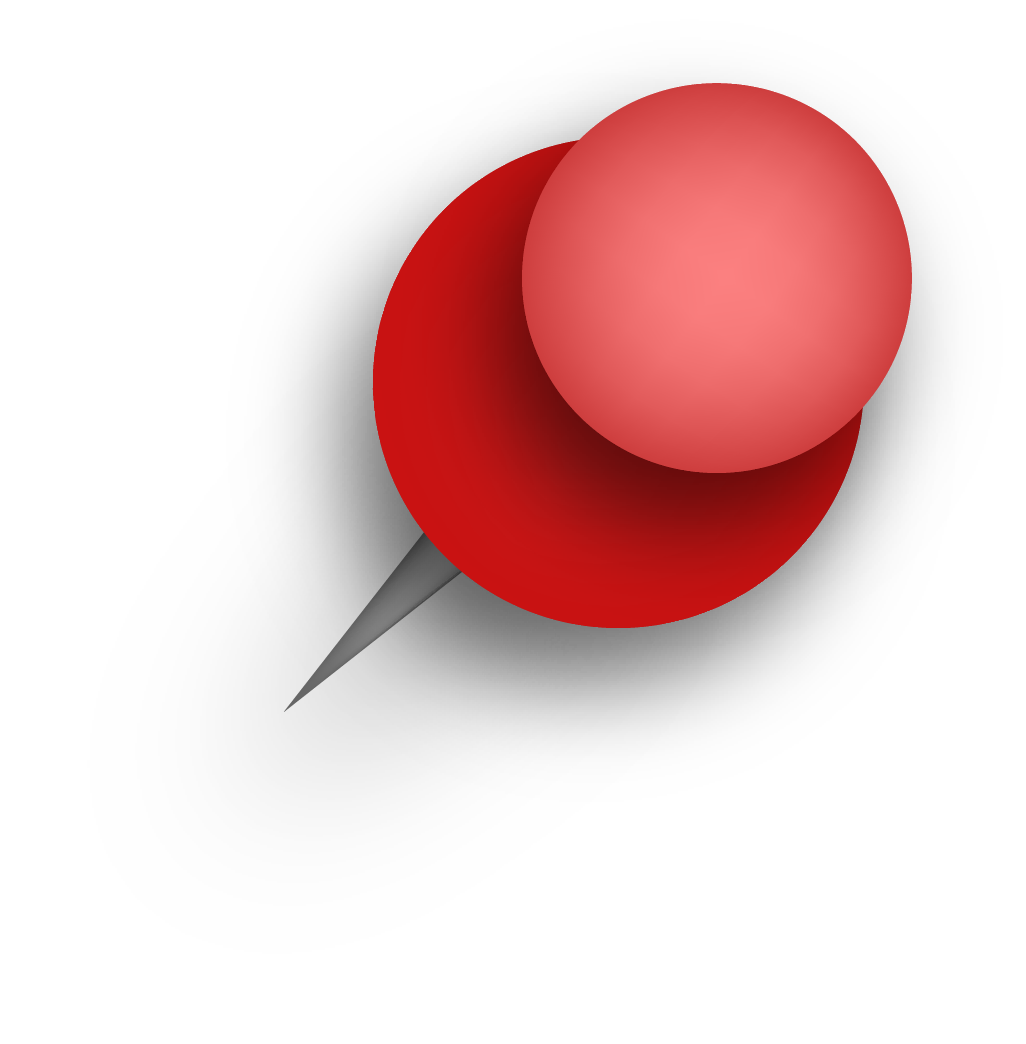 Tajna uspješnog učenja - 4. dio
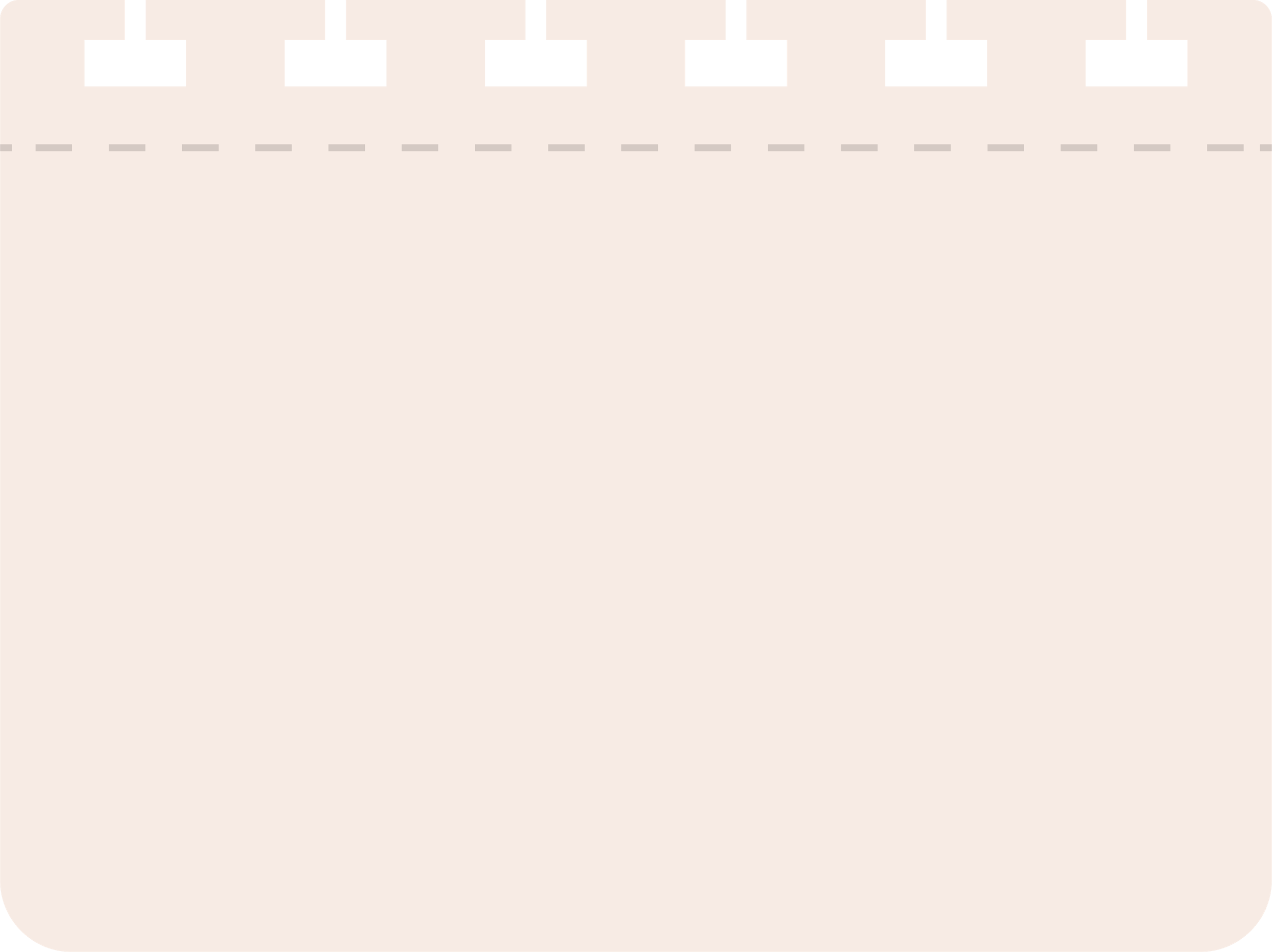 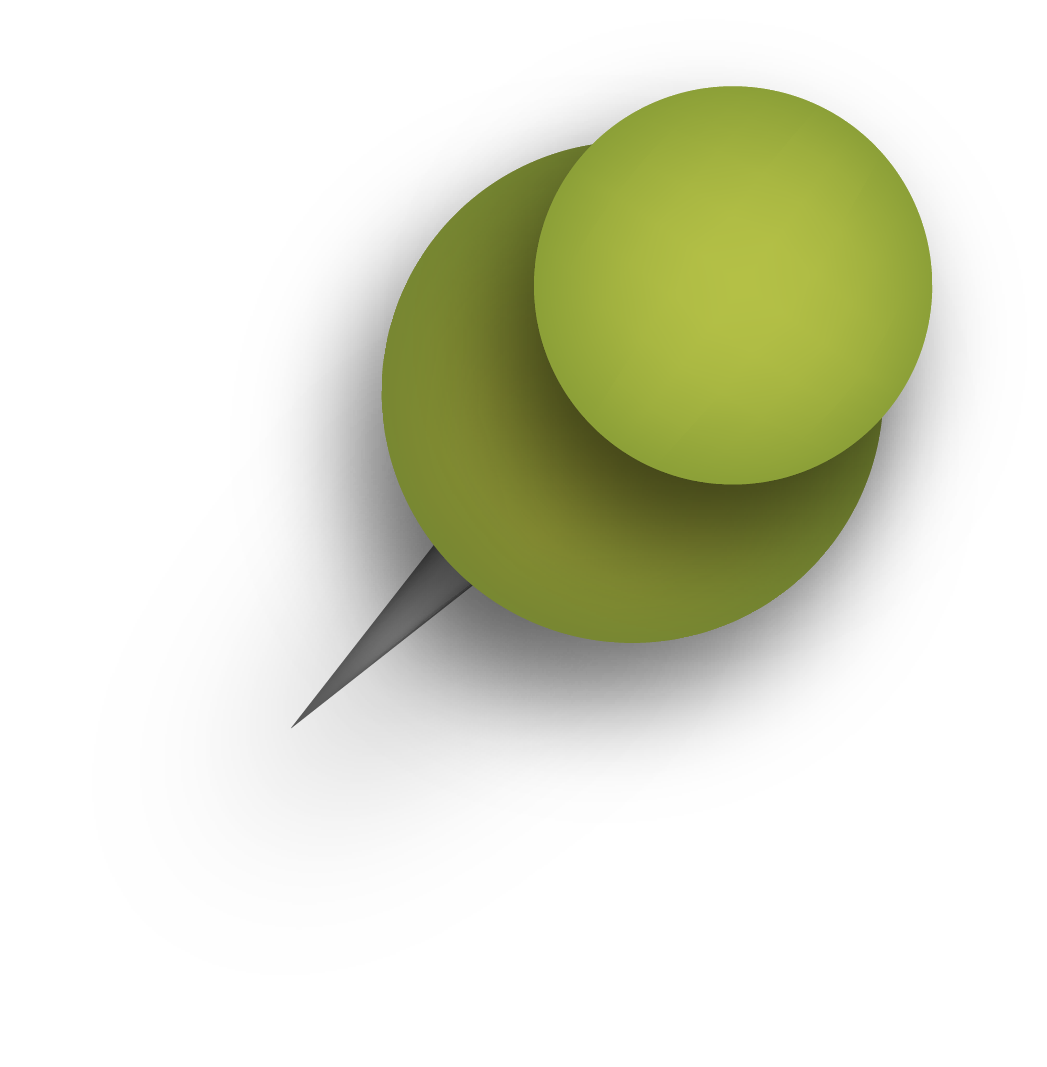 Biljana Manin, dipl. pedagog,
 stručni suradnik savjetnik
START!
Aktivno učenje
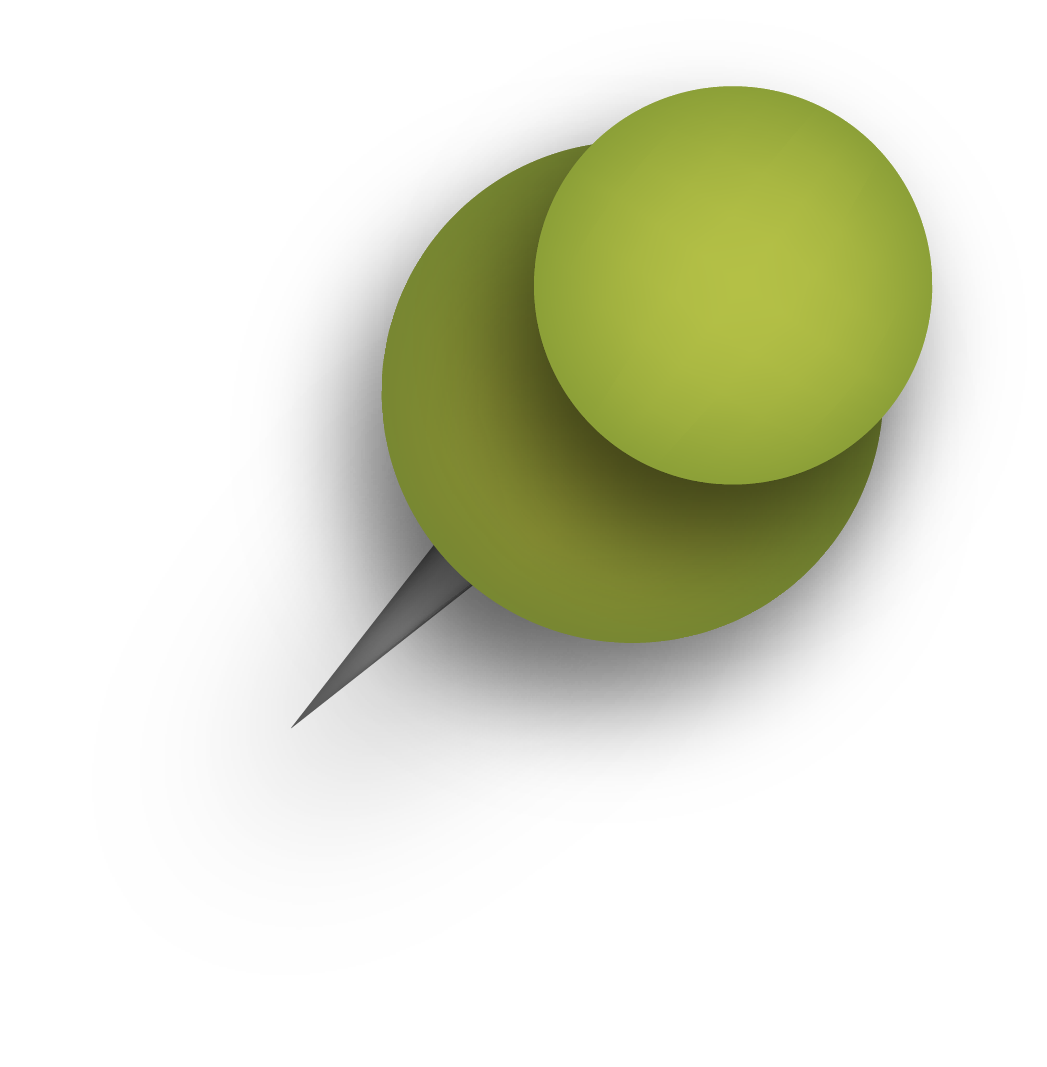 Učenik koji aktivno uči: 
nastoji razumjeti sadržaj koji uči
ne uči napamet
sadržaje podijeli u manje cjeline 
naučeno ponavlja svojim riječima
povezuje različite sadržaje u smislene cjeline
u svakom sadržaju pronalazi bitno
Aktivno učenje podrazumijeva:
samostalno učenje
logično zaključivanje
primjenu naučenoga u svakodnevnom životu
povezivanje novog gradiva s već stečenim znanjima
Kako pristupiti tekstu?
prvo pročitati naslov – privuče nam pažnju na ono što je važno u daljnjem tekstu
razmisliti što već znamo o toj temi
možemo svoja prethodna znanja zabilježiti
obratiti pozornost na ilustracije u tekstu – daju mnogo novih informacija i razjašnjavaju ono o čemu autor govori
pročitati tekst
postaviti pitanja vezana uz najvažnije činjenice – potiče učenika na razmišljanje o tekstu te smanjuje lutanje misli i pad koncentracije
ponovnim čitanjem teksta pronaći odgovore na pitanja
svaki pročitani dio teksta učenik ponoviti svojim riječima nastojeći uočiti bitno u tekstu
ponovo pogledati slike, grafikone, tablice
na kraju još jednom pročitati tekst
obratiti pozornost na podebljani ili podcrtani dio teksta
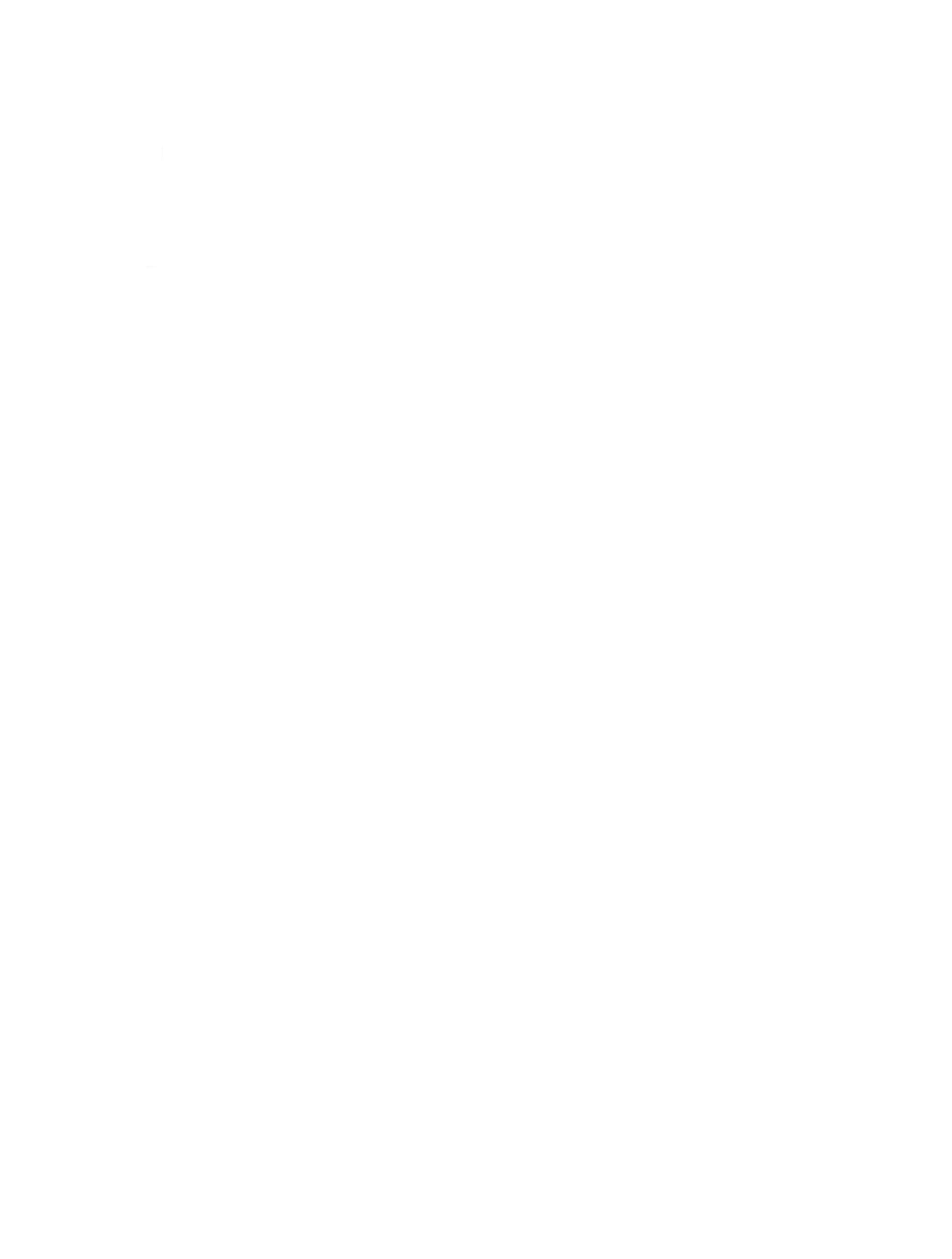 Tajna za još efikasnije učenje
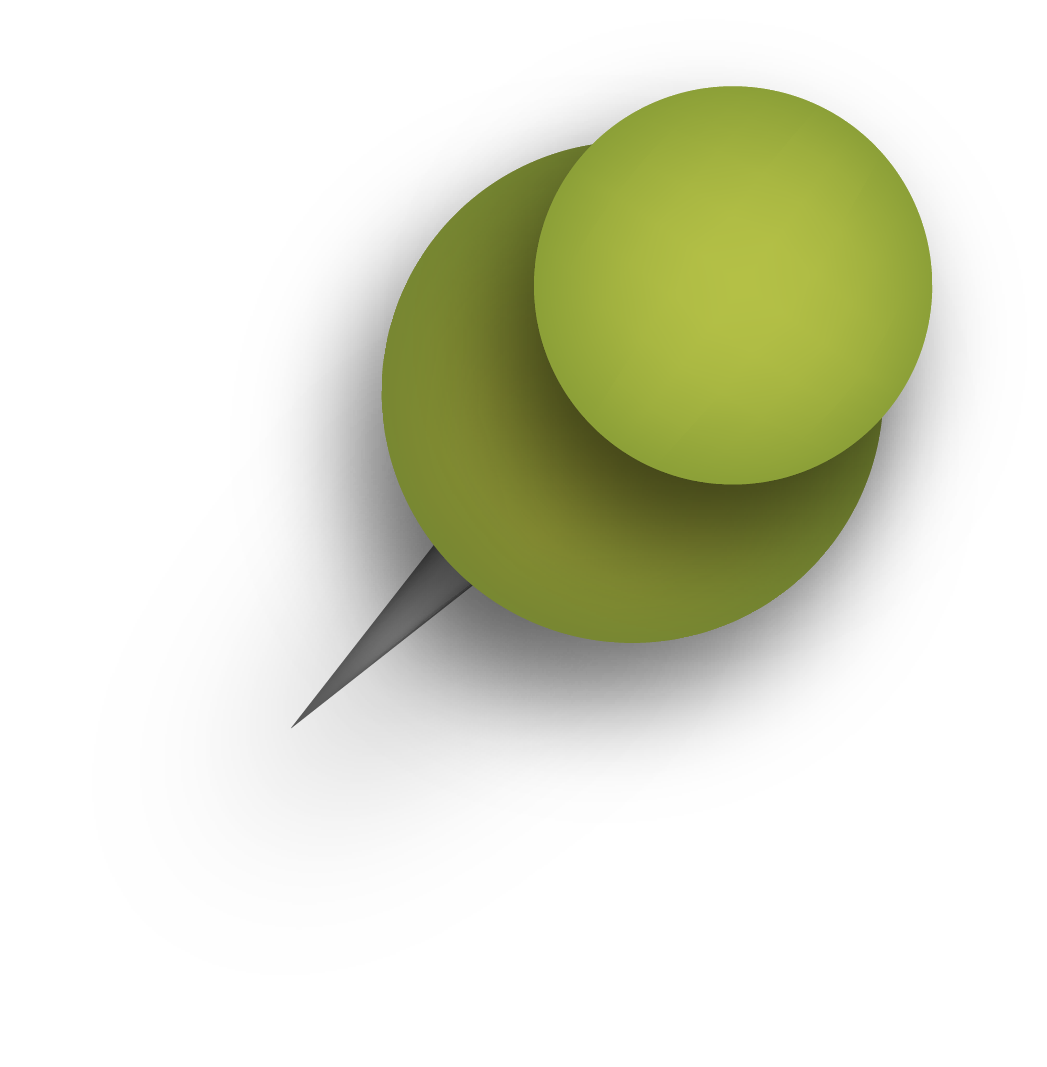 pronaći način vođenja bilješki koji najviše odgovara svakom pojedinom učenikunpr. podvlačenje bitnoga u tekstu, pisanje sažetka, pisanja komentara na marginama, umne mape, metoda dva stupca…
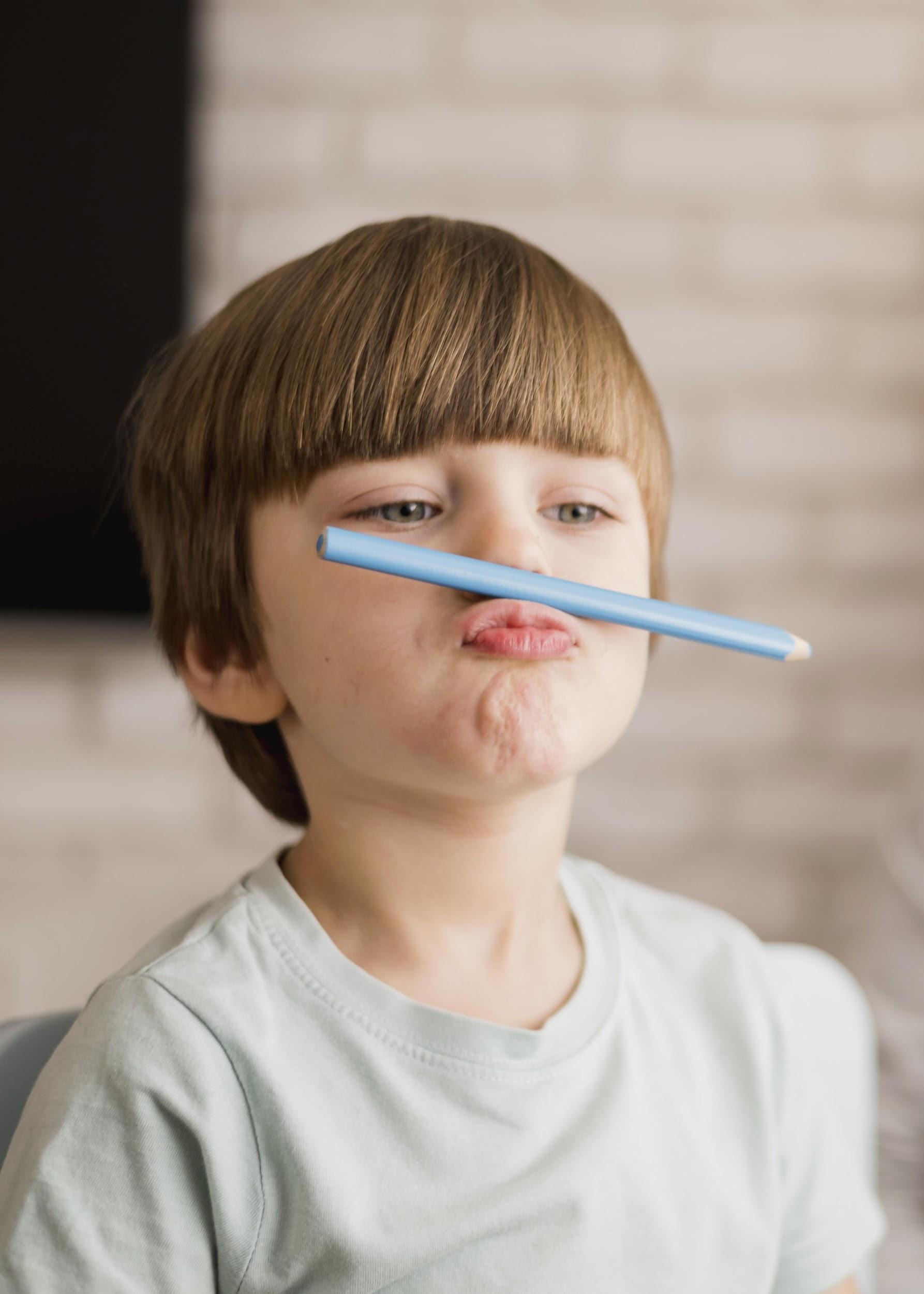 NEXT!
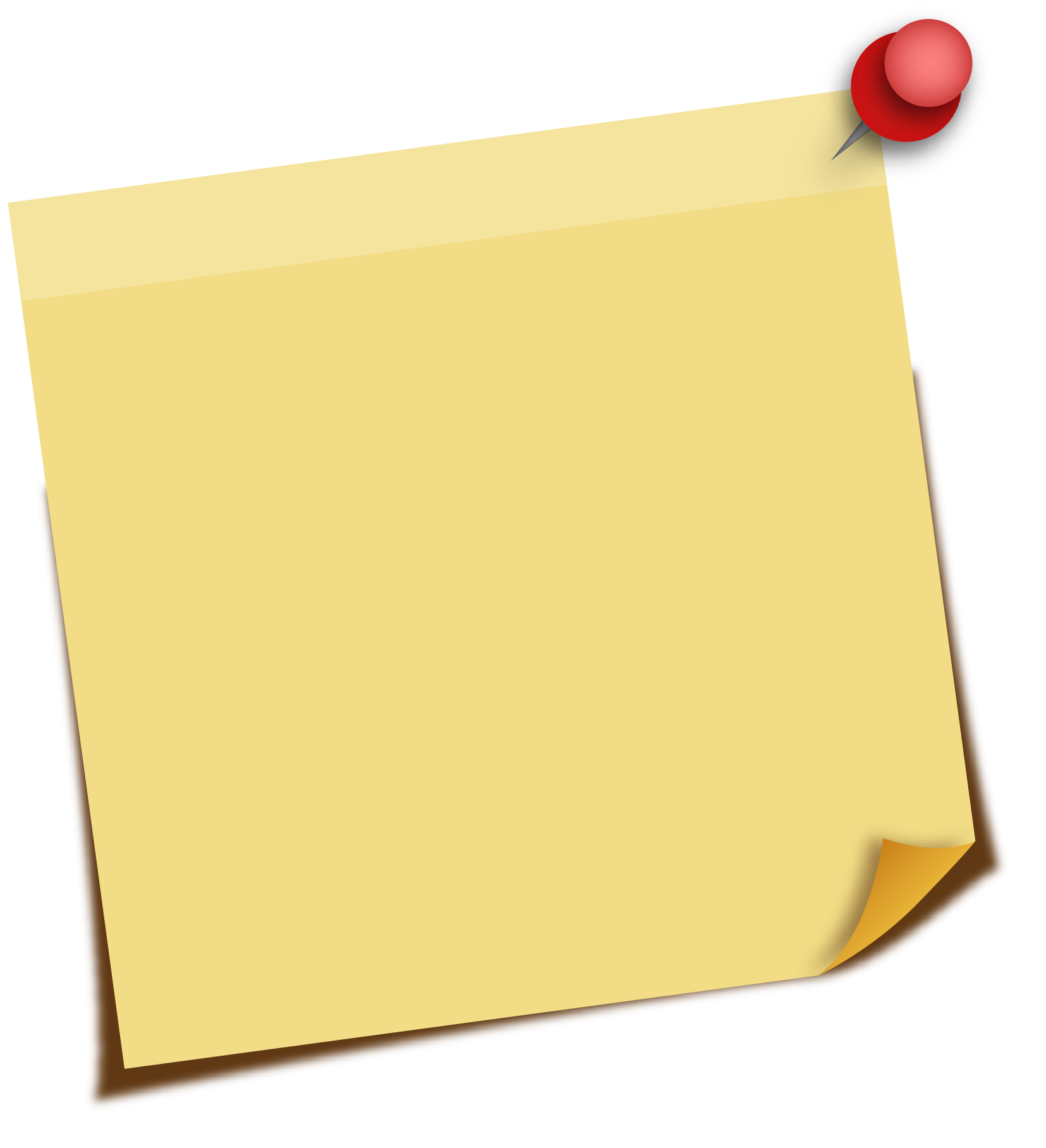 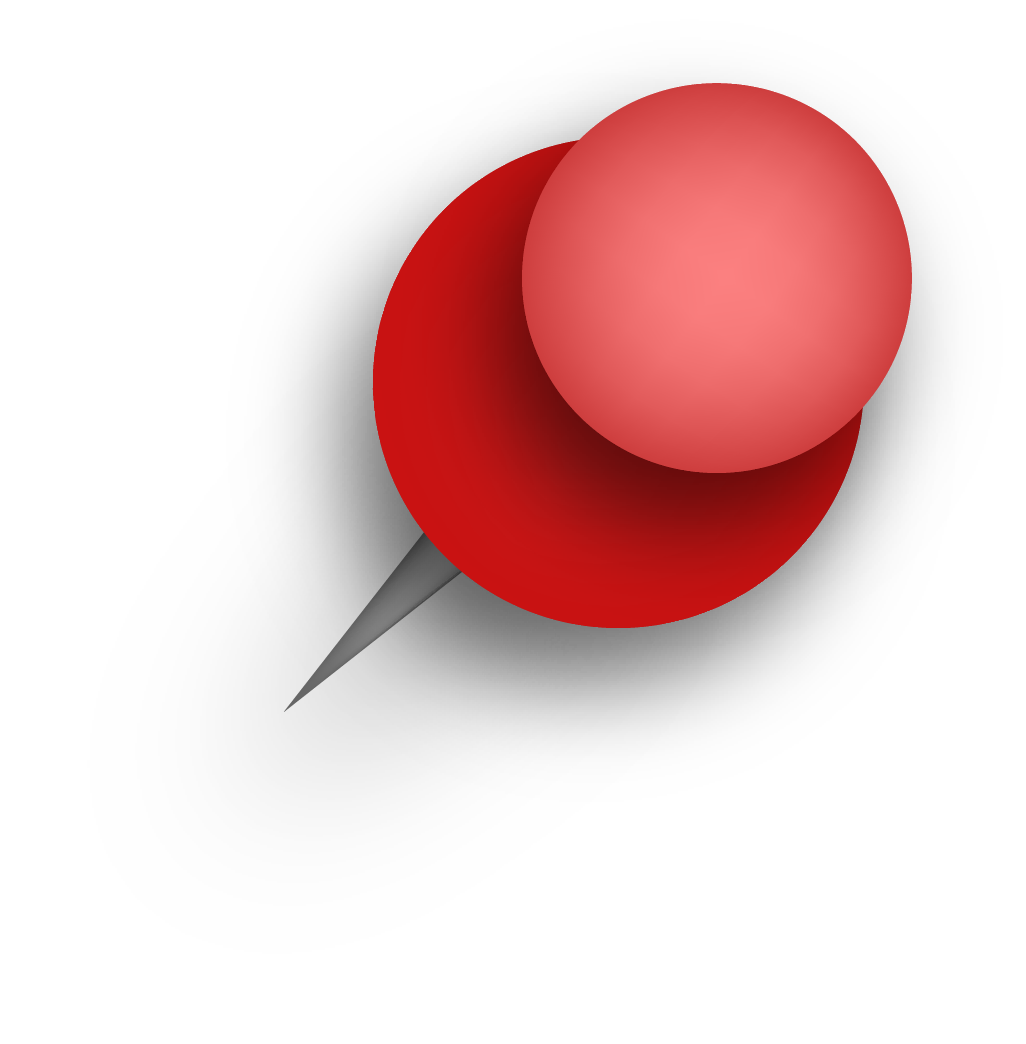 Slijedi tema: Vođenje bilješki
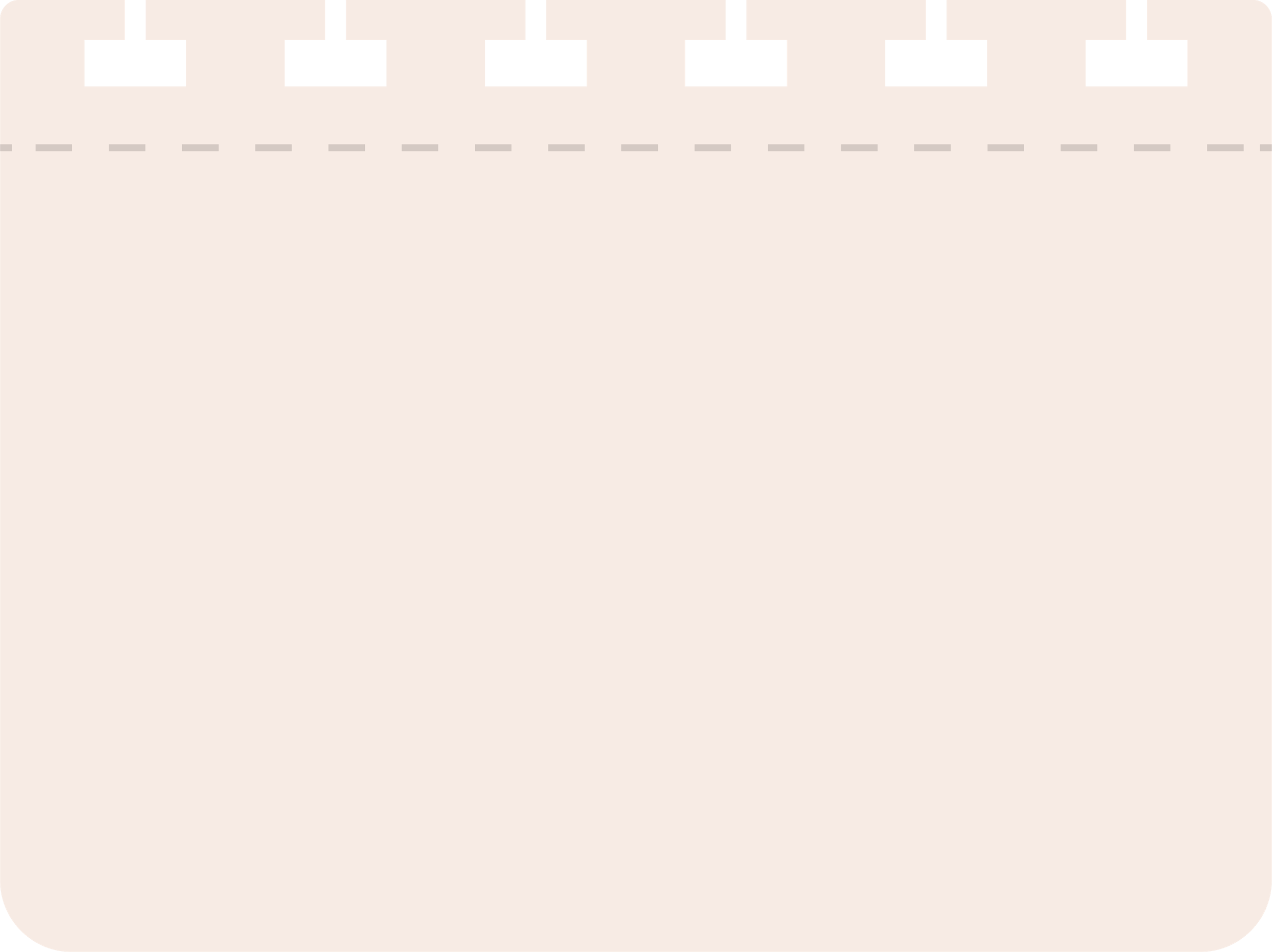 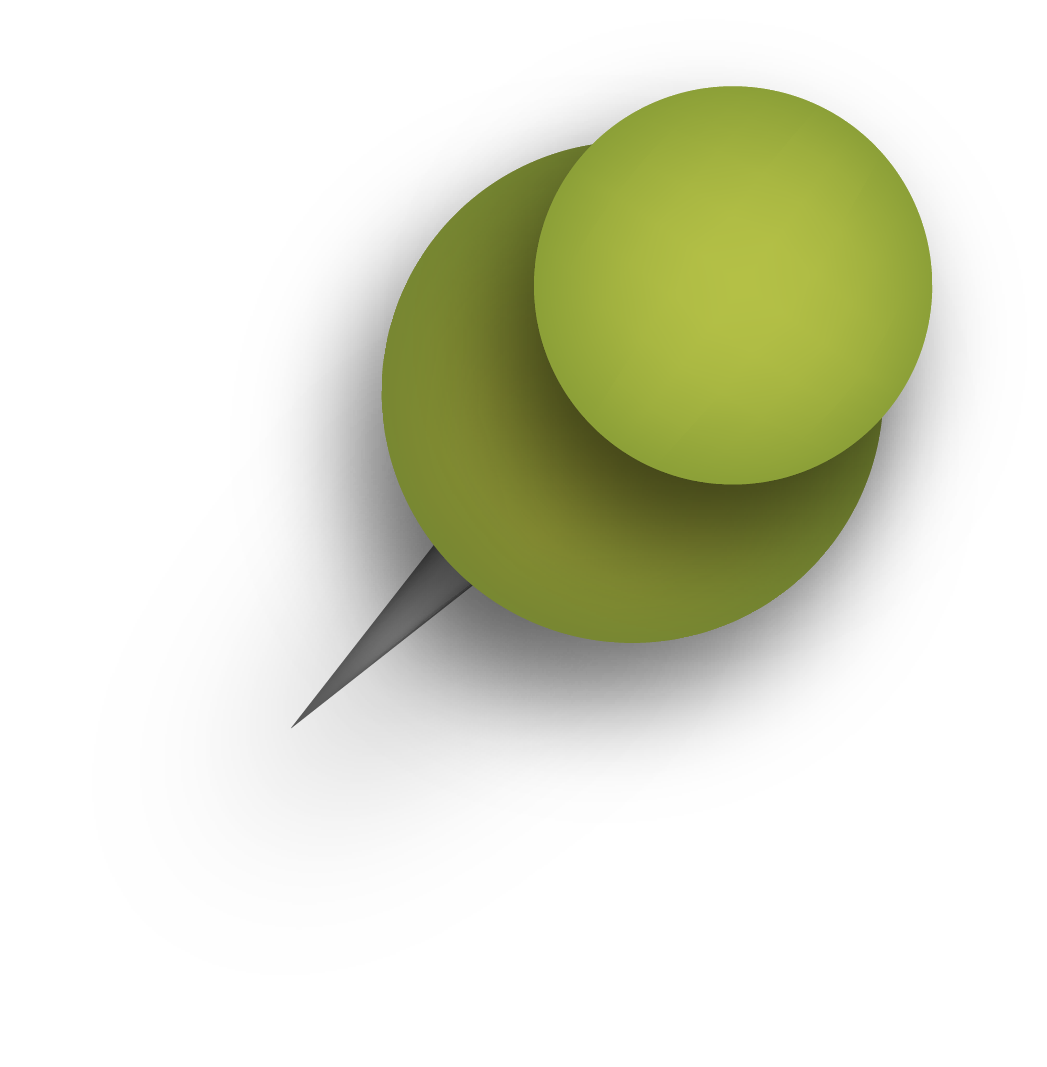 HVALA NA PAŽNJI